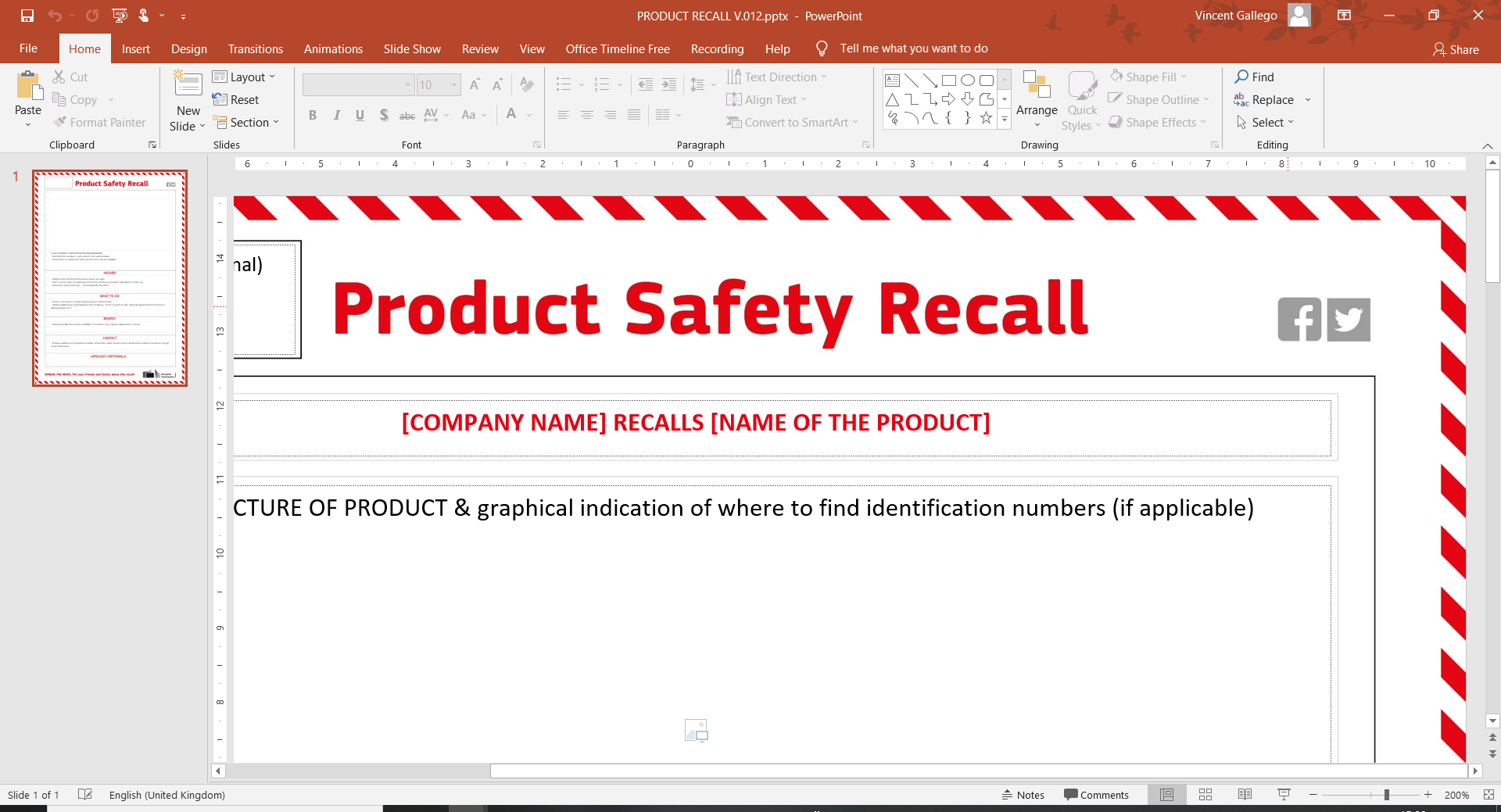 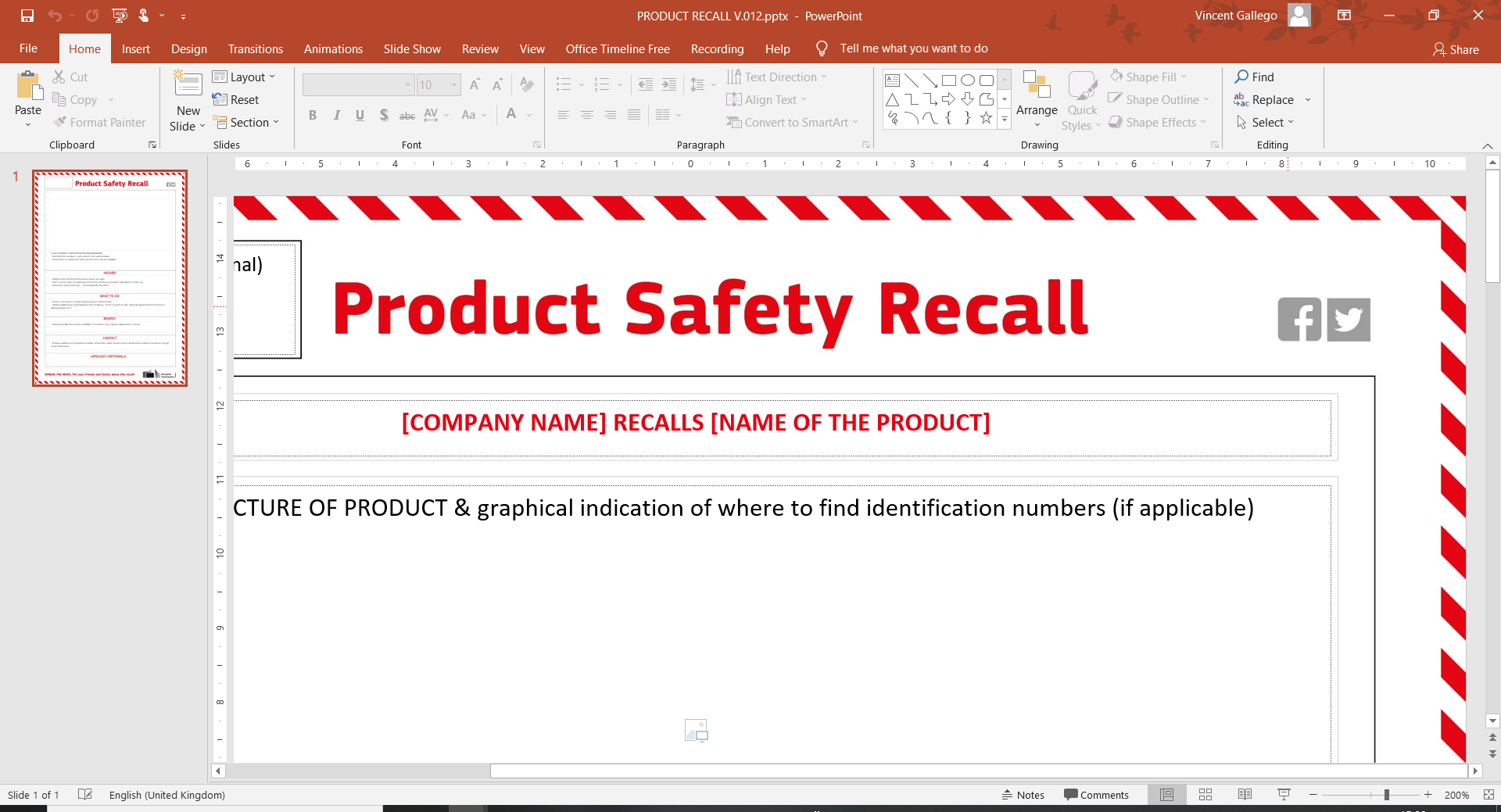 [COMPANY NAME] RECALLS [NAME OF THE PRODUCT]
Include PRODUCT IDENTIFICATION INFORMATION:
Identification numbers, such as batch and serial number
Information on where and when product was sold (if available)
HAZARD
Clearly state the hazard the product poses and why 
Don’t use any terms or expressions that may decrease consumers’ perception of risk, e.g. “voluntary”/“precautionary” , “in rare/specific situations”
WHAT TO DO
Instruct consumers to stop using the product immediately 
Clearly explain how to participate in the recall (e.g., return to point of sale, schedule appointment for in-house pick-up/repair, etc.)
REMEDY
Clearly describe the remedy available to consumers (e.g., repair, replacement, refund)
CONTACT
Provide website and free phone number, interactive online service and/or email address where consumers can get more information
[APOLOGY (OPTIONAL)]